מערכת שידורים לאומית
المسالة الشرقية Eastern Question
تاريخ  الشرق الاوسط الحديث
المعلم : علاء خليليه
المواضيع التعليمه
تعريف مصطلح المساله الشرقيه 
توضيح العلاقات الدوليه في هذه الفتره 
مواقف  الدول المختلفه من المساله الشرقيه
تعريف مصطلح المساله الشرقيه
حدود الدوله العثمانيه
اطماع  الدول في السيطره على الرجل المريض
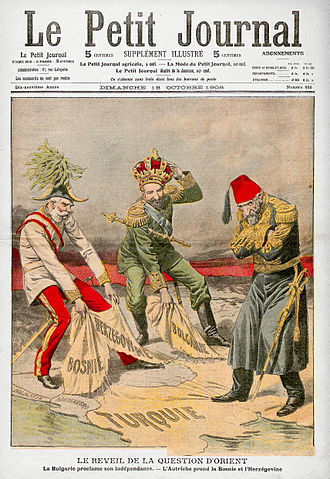 من هي الدول الطامعه في السيطره على الدوله العثمانيه
بريطانيا
روسيا
النمسا
فرنسا
المسالة الشرقية
المسالة الشرقية هي سلسة الأحداث التي حصلت في منطقه الشرق وحكم ألدوله العثمانية وتظهر ضعف ألدوله العثمانية
 وصراع الدول الكبرى على وراثتها أو الطمع من اجل السيطرة على أراضيها وتظهر المسالة الشرقية سياسة المصالح الدولية وشده التنافس بينهم
المسالة الشرقية
تغير مفهوم المسأله الشرقية من عصر الى اخر , وكان مفهوم المسألة الشرقية يعني التصدي للأتراك العثمانيين والتعاون بين الدول الاوروبية لإضعاف شوكتهم .
تطلع الدول الاوروبية الى مصير املاك الدولة العثمانية , وتوسع مصالح هذه الدول في الدولة العثمانية, مما ادى الى خلافات ومواجهات بين هذه الدول , وهذا اطال من عمر "الرجل المريض"(الدولة العثمانية)حتى نهاية الحرب العالمية الاولى , حيث تم تقسيم اراضيها بين تلك الدول .
مواقف الدول الاوروبية من المسألة الشرقية
روسيا
كانت لها مصالح اقتصادية تمثلت بضمان الطرق التجارية في السيطرة على البحر الاسود والمضائق . ولقد رأت روسيا نفسها وريثة الإمبراطورية البيزنطية . 
وتطلعت  لنفسها ايضا زعيمة الشعوب السلافية لذلك كانت مواقف روسيا دائما عدائية من الامبراطورية العثمانية وارادت تقسيمها.
مضيق البوسفور  والدردنيل
فرنسا
مصالحها كانت في فلسطين وسوريا ولبنان وطالبت بحماية المسيحيين الكاثوليك في الدولة العثمانية وكانت لها اطماع في شمال افريقيا في الجزائر وتونس. عارضت فرنسا الاطماع الروسية وايدت الموقف البريطاني في المحافظة على سلامة الدولة العثمانيىة .
بريطانيا
مصالحها هي تأمين طريق التجارة الى الهند لذلك ارادت ان تكون صاحبة النفوذ في سوريا وفلسطين ومصر وارادت المحافظة على مبدأ توازن القوى لذلك عارضت الاطماع الروسية في الدولة العثمانية وكانت سياستها المحافظة على سلامة الدولة العثمانية .
مظاهر  واحداث المساله الشرقيه
المظاهر  واحداث
حمله نابليون على مصر
حرب القرم
الحرب الروسيه – العثمانيه
الثوره اليونانيه
حمله إبراهيم باشا على سوريا
النهايه
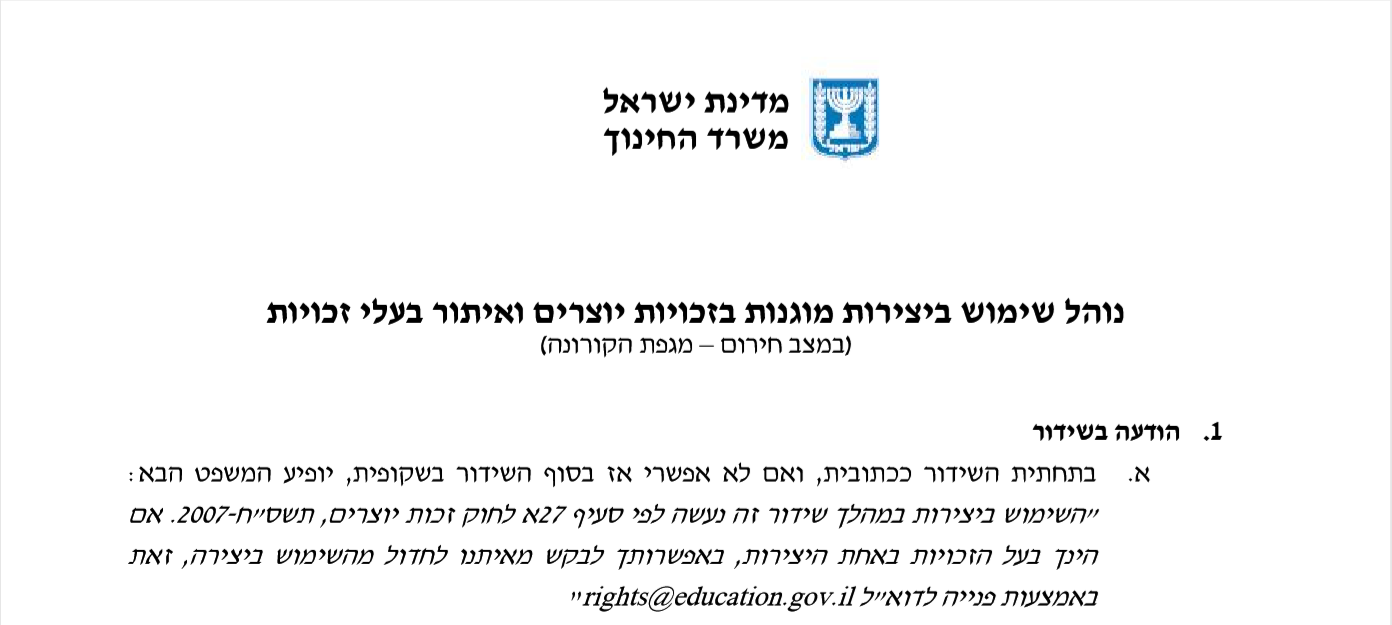 שימוש ביצירות מוגנות בזכויות יוצרים ואיתור בעלי זכויות
השימוש ביצירות במהלך שידור זה נעשה לפי סעיף 27א לחוק זכות יוצרים, תשס"ח-2007. אם הינך בעל הזכויות באחת היצירות, באפשרותך לבקש מאיתנו לחדול מהשימוש ביצירה, זאת באמצעות פנייה לדוא"ל rights@education.gov.il